Методический семинарна конкурс «Учитель года»
«Организация внеклассной
работы учителя – словесника
через работу школьного медиацентра»
П
Е
Д
А
Г
О
Г
И
Ч
Е
С
К
И
Й
П
Р
О
Е
К
Т
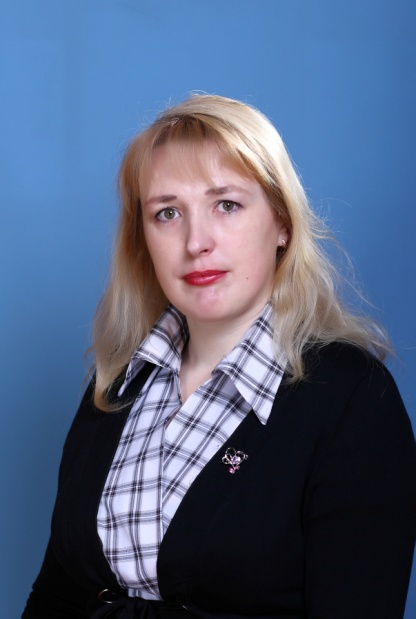 Конкурсная работа
учителя русского языка и литературы
МБОУ «Хмелевицкой СОШ»
городского округа г.Шахунья

Спиридоновой Светланы Павловны
г.Шахунья
2015 г.
Цели и задачи проекта
Цель: моделирование системы работы преподавателя - словесника, обеспечивающей развитие устной и письменной речи учащихся через овладение ими азами журналистики во внеурочной деятельности с использованием возможностей современных образовательных технологий и создание школьного медиацентра.
П
Е
Д
А
Г
О
Г
И
Ч
Е
С
К
И
Й
Задачи:-создать школьный медиацентр и обеспечить его функционирование в образовательном пространстве школы;-диагностировать количественные и качественные показатели развития речи учащихся;-разработать механизм деятельности медиацентра по развитию речи учащихся;-определить продукты деятельности по проекту;-добиться гармоничного сочетания ИКТ и работы по формированию у учащихся умения создавать публикации и овладению мастерством публичного выступления за счет использования проектной технологии;-дать оценку эффективности работы медиацентра.
П
Р
О
Е
К
Т
Проблемы, на решение
 которых направлен проект
Низкий уровень речевой культуры сельских школьников
Отсутствие  у школьников навыка публичного выступления
П
Е
Д
А
Г
О
Г
И
Ч
Е
С
К
И
Й
?
П
Р
О
Е
К
Т
Закрепощенность, неумение себя презентовать
Недостаточный уровень развития медиакультуры
Актуальность  проекта
Актуальность данного проекта связана с решением такого блока вопросов, как 
социально-творческое развитие личности,
 профессиональная ориентация;
 социализация и личностное становление детей и подростков;
возможность ориентироваться в сфере массовой коммуникации,
шанс реализоваться в интересном деле, утвердить себя в общественном мнении.
П
Е
Д
А
Г
О
Г
И
Ч
Е
С
К
И
Й
П
Р
О
Е
К
Т
Объект – развитие письменной речи учащихся публицистической направленности, овладение ими мастерством публичного выступления.
Предмет – организация медиацентра, в процессе деятельности которого развивается творческая самостоятельность, совершенствуется культура речи и технические навыки в области тележурналистики. 
Гипотеза: эффективность развития и формирования самостоятельной творческой личности возрастет при условии включения её в активную проектную деятельность медиацентра.
Методические основы проекта
П
Е
Д
А
Г
О
Г
И
Ч
Е
С
К
И
Й
П
Р
О
Е
К
Т
План реализации проекта
П
Е
Д
А
Г
О
Г
И
Ч
Е
С
К
И
Й
П
Р
О
Е
К
Т
План реализации проекта
П
Е
Д
А
Г
О
Г
И
Ч
Е
С
К
И
Й
П
Р
О
Е
К
Т
Направления деятельности
П
Е
Д
А
Г
О
Г
И
Ч
Е
С
К
И
Й
П
Р
О
Е
К
Т
Схема взаимодействия
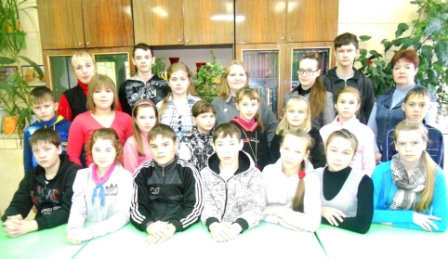 П
Е
Д
А
Г
О
Г
И
Ч
Е
С
К
И
Й
медиацентр
П
Р
О
Е
К
Т
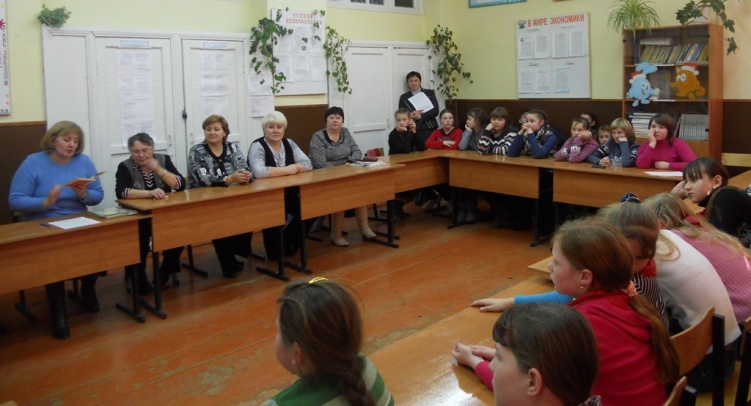 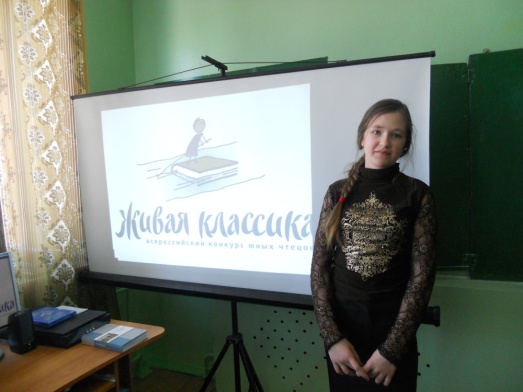 Продукты проекта
П
Е
Д
А
Г
О
Г
И
Ч
Е
С
К
И
Й
П
Р
О
Е
К
Т
Диагностика результативности
За время занятий в медиацентре ребята получили знания по риторике, на практике продемонстрировали хороший уровень владения мастерством публичного выступления. У всех ребят есть положительная динамика развития речи.
П
Е
Д
А
Г
О
Г
И
Ч
Е
С
К
И
Й
П
Р
О
Е
К
Т
Участие в конкурсах
Оценка результативности проекта
Качественные показатели.
Ребята показали положительную динамику в овладении нормами правильной устной и письменной речи, показали уровень владения приемами ораторского искусства, усовершенствовали своё умение работать с информацией,  способны решать дизайнерские задачи при оформлении газеты, знают основы операторского искусства и фототворчества, умеют владеть собой в любой речевой ситуации, готовы нестандартно мыслить и самостоятельно принимать решения.
 Школьники получили большой опыт проектной деятельности как способа формирования у них навыков самообучения и самоорганизации.
Медиацентр выполнил социальный заказ Управляющего совета по информированию общественности о деятельности школы.
Количественным показателем эффективности работы медиацентра является участие детей в 40 конкурсах, в  которых завоевано 33 призовые места.
П
Е
Д
А
Г
О
Г
И
Ч
Е
С
К
И
Й
П
Р
О
Е
К
Т
Распространение опыта
П
Е
Д
А
Г
О
Г
И
Ч
Е
С
К
И
Й
П
Р
О
Е
К
Т
Использованная литература
Виноградов В. В. Русская речь, ее изучение и вопросы речевой культуры // Вопр. языкознания. 1961. № 4. С. 19-22. 
Головин Б. Н. Как говорить правильно: заметки о культуре русской речи. М., 1988. 160 с. 
Дорфман Т.В., Чернова О.Е.. Учебно-методический комплекс по дисциплине «Русский язык и культура речи». – Магнитогорск: МаГ, 2011. – 240с.
Крайник О.М. Культура речи и речевая культура учащихся. http://cyberleninka.ru/article/n/kultura-rechi-i-rechevaya-kultura-uchaschihsya-k-probleme-ponimaniya-s-pozitsii-tekstologii#ixzz2tmDiHgXQ 
Розенталь Д.Э. Культура речи. М., 1964
Спирина Н.А. Журналистика в школе. http://festival.1september.ru/articles/310091/ 
Федоров А.В. Статьи о медиаобразовании. http://mediaeducation.ucoz.ru/ 
http://www.edu.ru/db/portal/spe/3v/220207m.htm (ФГОС)
http://college.ru/pedagogam/450/451/454/466/ (УУД)
http://www.evartist.narod.ru/mdo/mo.htm (медиаобразование - периодика)
http://www.mediagram.ru/ 
http://sci-book.com/yazyik-russkiy/uchebno-metodicheskiy-kompleks-distsipline.html
П
Е
Д
А
Г
О
Г
И
Ч
Е
С
К
И
Й
П
Р
О
Е
К
Т
Спасибо за внимание!
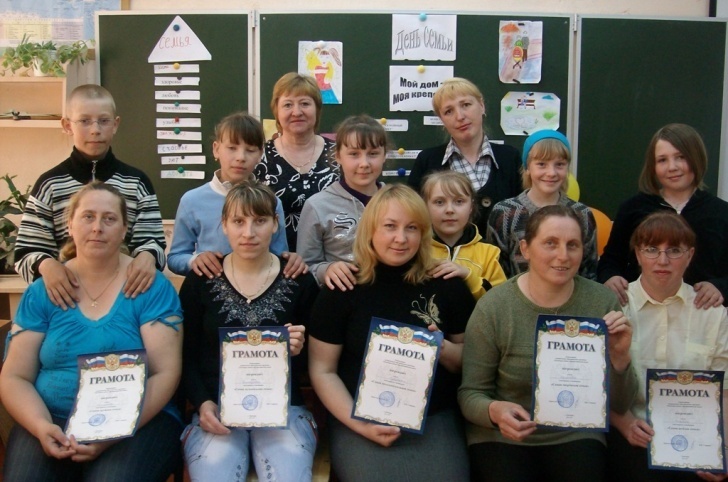 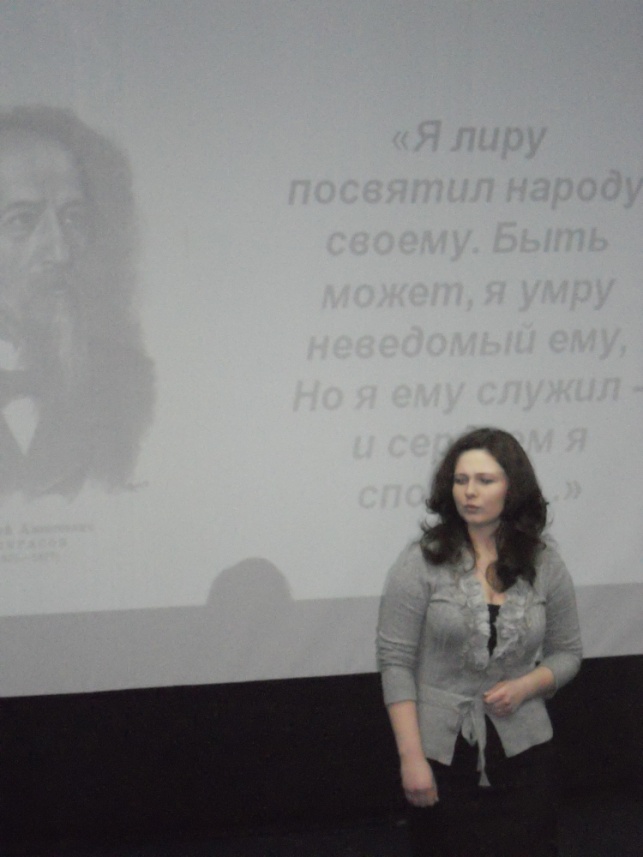 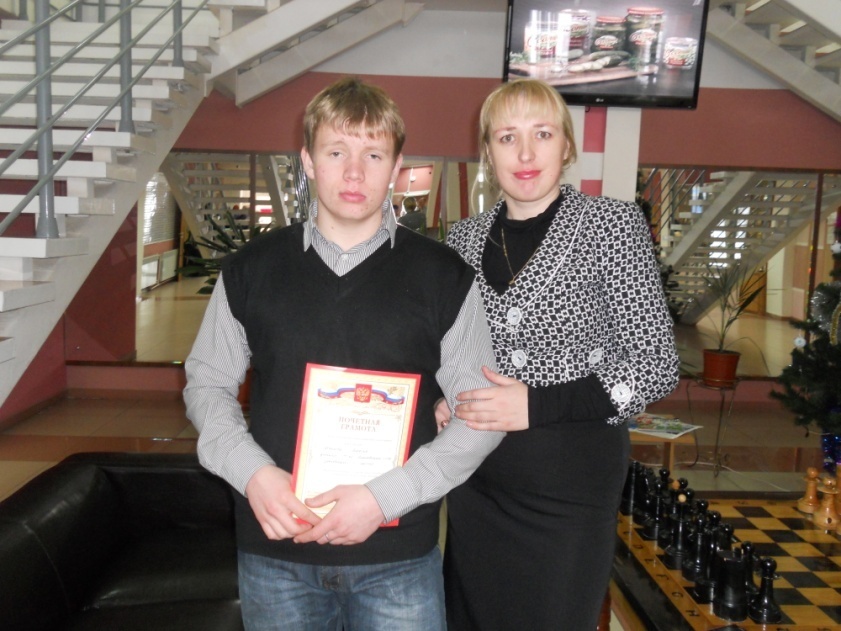 П
Е
Д
А
Г
О
Г
И
Ч
Е
С
К
И
Й
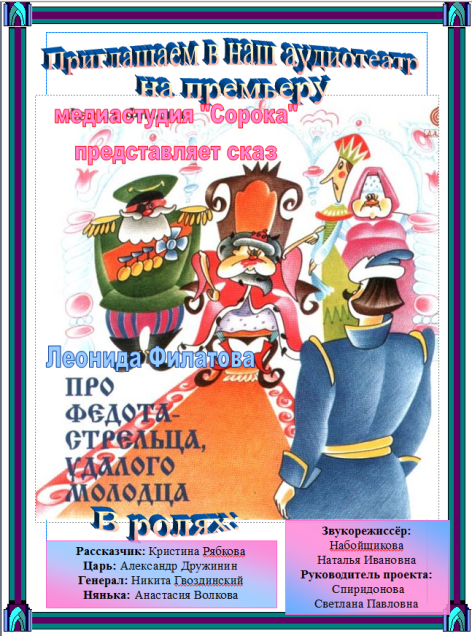 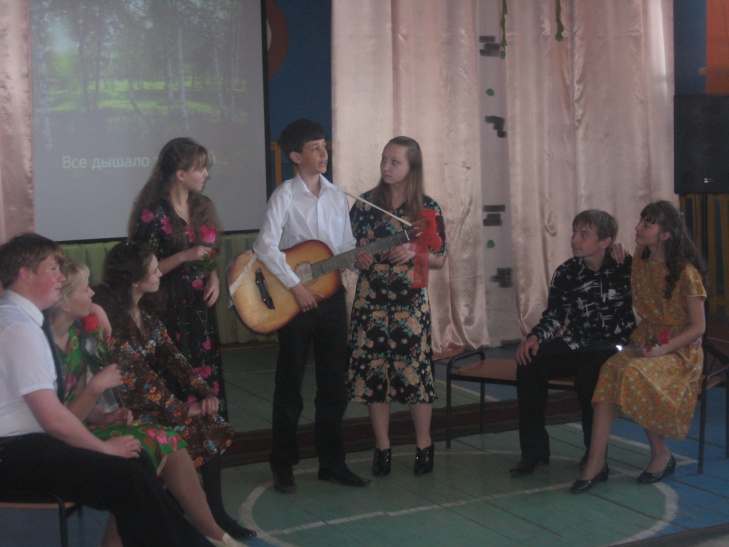 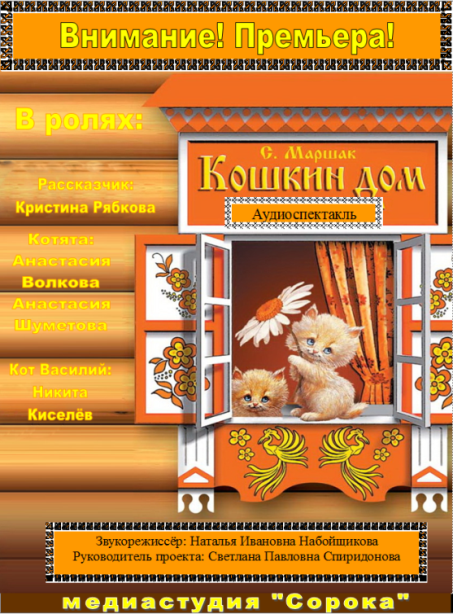 П
Р
О
Е
К
Т
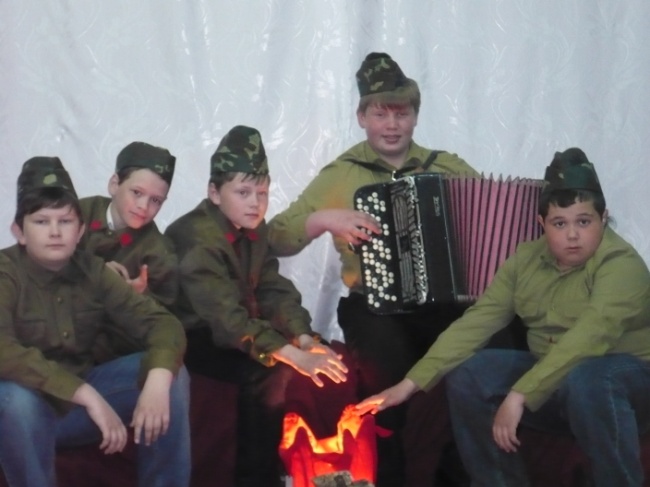 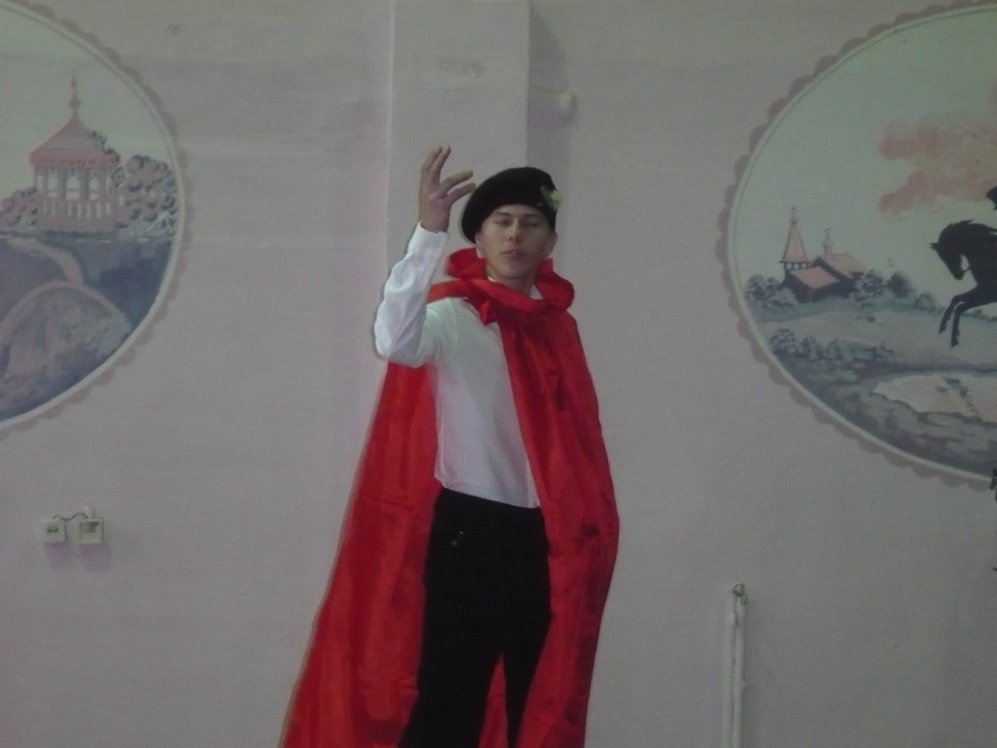 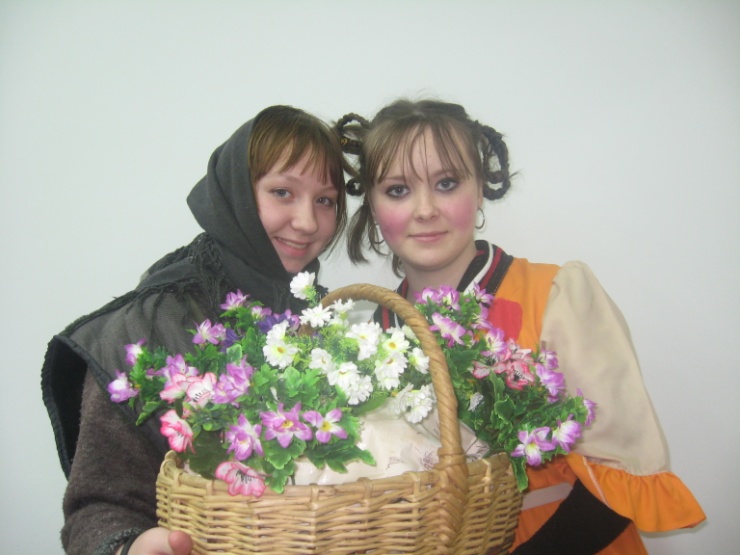